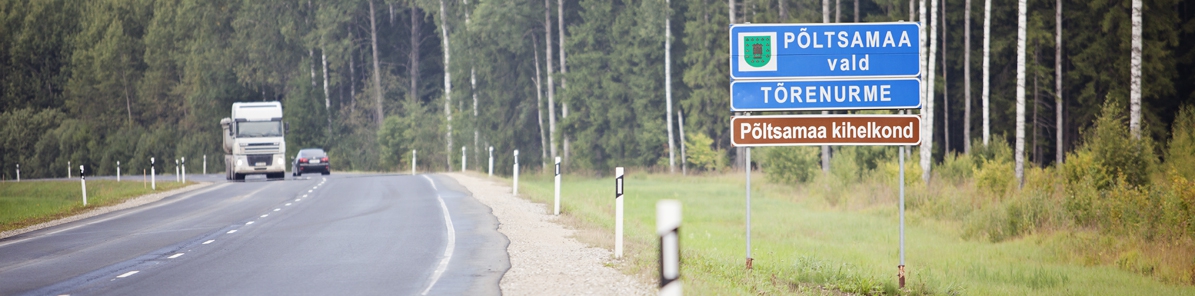 Põltsamaa vald
01.03.2016
Territoorium 416,71 km²
Elanike arv 3708
28 küla ja 2 alevikku
[Speaker Notes: Elanike arvu muutus: 2006.a oli 4473 inimest, aastas vähenemine üle 1% elanikkonnast. Vähenenud on nii laste kui ka noorte arv, eriti 7.–15. aastaste arv (kokku 36%). Tööealiste elanikke arv püsib stabiilne 65% ümber. Eakate arv on mõnevõrra suurenenud.

Elanike üldarv 3708, nendest mehi 1864, naisi 1844.
vanus 0-6. a - 224, nendest mehi 113, naisi 111;
vanus 7-15. a - 309, nendest mehi 160, naisi 149;
vanus 16-64. a - 2445 , nendest mehi 1333, naisi 1112;
vanus 65-… a - 730, nendest mehi 258, naisi 472. 
2015. a sündis 28 last, nendest 14 poissi ja 14 tüdrukut.
2015. a suri 53 inimest, nendest 28 meest ja 25 naist.

AS Hoolekandeteenused Võisiku Kodu, kus on ca 180 RR valla elanikku ja ca 90 eestkostetavat]
Eelarve
Eelarve 2015
[Speaker Notes: Füüsilise isiku tulumaks ca 52% eelarvest, 2015.a kasv võrreldes 2014. a oli 10%
Kaevandamisõiguse tasu ca 4%
Maamaks ca 4%

KOV elanike arv 01.01.14 elanike arv 01.01.15 elanike arv 01.01.16 elanike arvu muutus 2015 elanike arvu muutus 2016 	jaan 2015 jaan 2016 kasv  % +,- tulumaks 1 elaniku kohta jaan 2016
Kolga-Jaani vald	1 480	1 461	1 457	-19	-4		60 678	76 261	26%	15 583	52	
Pajusi vald		1 352	1 292	1 302	-60	10		63 124	77 510	23%	14 386	60	
Põltsamaa linn		4 380	4 292	4 244	-88	-48		217 711	245 679	13%	27 968	58	
Kõo vald		1 130	1 101	1 057	-29	-44		49 434	54 645	11%	5 211	52	
Põltsamaa vald	3 833	3 761	3 708	-72	-53		170 722	187 399	10%	16 677	51	
Imavere vald		917	928	912	11	-16		49 335	52 650	7%	3 315	58	
Puurmani vald		1 598	1 536	1 533	-62	-3		73 577	76 340	4%	2 763	50	
		14 690	14 371	14 213	-319	-158		684 581	770 484	13%	85 903	54]
Investeeringud
PKT objektid
Pajusi-Põltsamaa kergtee
Annikvere kergtee
Kamari järve veesuusakeskus
Kuningamäe puhke- ja tervisespordikeskus
Muud investeeringud
Lustivere kooli katus
Võisiku küla vee- ja kanalisatsioonisüsteemid
Kundrussaare tee
Umbusis Kuigu tee 700 m teelõik
Adavere-Pajusi tee
Adavere mõisa trepid, siseõue asfalt
Lustivere hooldekodu trepid ja invatõstuk
Mänguväljak Lustivere kooli ja lasteaia juurde
Esku-Kamari kooli parkla 
Põltsamaa jäätmejaama platsi kanalisatsiooni rek
[Speaker Notes: - Võisiku vee- ja kanalisatsioonitrasside renoveerimise ja jäätmejaama kanalisatsiooni täiustamise omaosalus 187 000 eurot, 
- Kuigu tee renoveerimine 76 000 eurot,   
- Lustivere Põhikooli katuse renoveerimine 72 000 eurot,
- Pajusi-Põltsamaa kergliiklustee omaosalus 64 000 eurot,
- mängväljaku rajamine Lustiverre  40 000 eurot, 
- Adavere Põhikooli treppide remont 20 000 eurot,
- Annikvere kergliiklustee projekt 14 000 eurot,
- Lustivere Hooldekodu terrassi remont 10 000 eurot
- Esku-Kamari Kooli parkla renoveerimine 3 000 eurot.]
Juhtimisstruktuur
Volikogus 15 liiget, eestseisus ja 5 komisjoni
Vallavalitsuses 4 liiget
Vallavalitsuse teenistujaid 16
Liikmelisus ja koostöö
Jõgevamaa Omavalitsuste Liit, liikmemaks 11 400
Kesk-Eesti Jäätmehoolduskeskus, 3000
Eesti Maaomavalitsuste Liit, 4400
Jõgevamaa Koostöökoda, 200
Jõgevamaa Ühistranspordikeskus, 600

Sõpruslinn Mänttä-Vilppula
Hallatavad asutused
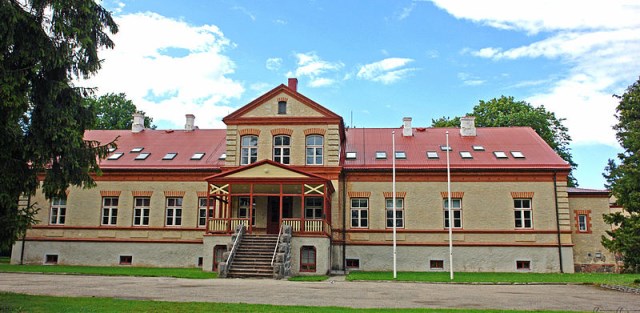 Adavere Põhikool, 112 last, sh 77 koolis ja 35 LA, 18 töötajat
Lustivere Põhikool, 103 last, sh 77 koolis ja 26 LA, 19 töötajat
Esku-Kamari Kool, 60 last, sh 30 koolis ja 30 LA, 15 töötajat
Põltsamaa Vallaraamatukogu 
Põltsamaa Vallavara OÜ
Lustivere Hooldekodu MTÜ (Puurmani ja Põltsamaa vald)
[Speaker Notes: Raamatukogus kaks töötajat, laenutuskohti kolm. Adaveres 1,0 kohta ja Eskus 0,5 kohta ning Lustiveres 0,5 kohta
Lustivere HK 27 töötajat ja 65 klienti]
Taristu
25 munitsipaalteed (37,6 km), 56 avalikku teed (92,8 km), tänavaid 5,7 km  
Suvine hooldus 2016-2018 Vooremaa Teed AS
Talvine hooldus 2016-2018 TREV2
Jalg- ja jalgrattateed
Välisvalgustus
Vee- ja kanalisatsioonisüsteemid
Heakord
Jäätmekäitlus (Põltsamaa piirkondlik jäätmejaam Pauastveres)
Kamari järve puhkeala
Gaasitrass
Hoonete kütmine SW Energia
Maareform 212 ha osas lõpetamata, katastris 99,5% maast
[Speaker Notes: Kamari kergliiklustee Pikk tn-ametikool-Kamari järv, Pauastvere-Võhmanõmme (mõlemad valgustusega)
Välisvalgustus: Lustivere, Adavere, Kamari, Esku, hajaasustuse külakeskustes Võisikul, Vitsjärvel, Puiatus ja Annikveres
Vee- ja kanalisatsioonisüsteemid – tiheasustusladel välja ehitatud, plaanis Neanurme, Võisiku ja Väike-Kamari (ametikool)]
Kultuuri- ja seltsitegevus
Kamari Haridusselts / Kamari Seltsimaja
Adavere Mõisa Selts / Adavere vaba aja keskus
Lustivere Külaselts / Lustivere Kultuurimaja
Esku Külaselts
Võisiku-Kundrussaare Küla Selts EWA / Võisiku külamaja
Umbusi Külaselts
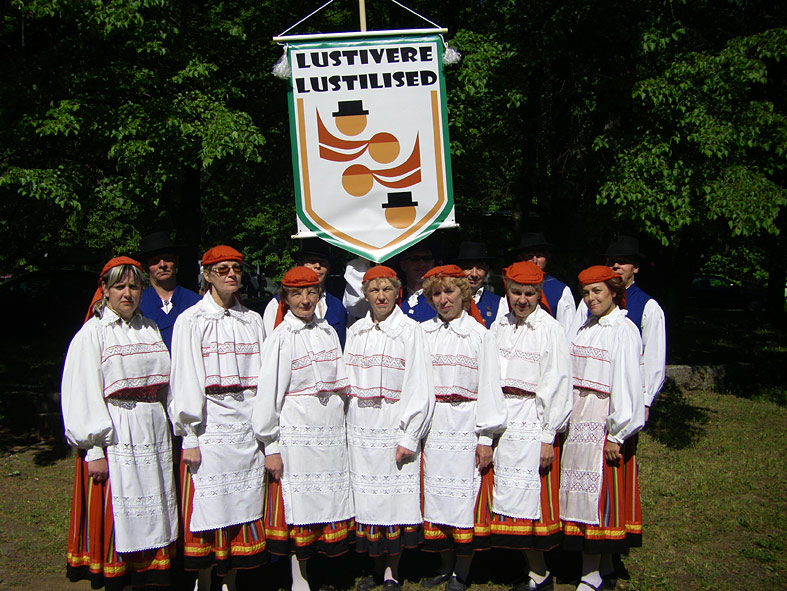 [Speaker Notes: 2005.a aasta küla Kamari ja 2013.a aasta küla Lustivere külade piirkond]
Ettevõtlus
2013. a seisuga registreeritud 167 äriühingut, 150 füüsilisest isikust ettevõtjat ning 45 MTÜ-d
Adavere Agro AS, põllumajandus
Õnne Piimakarjatalu OÜ, põllumajandus
Konesko AS, elektrimootorite, -generaatorite ja trafode tootmine
Eesti Killustik OÜ, killustiku tootmine
TK-Team AS, puidust tarbe- ja dekoratiivesemete jm puittoodete tootmine
Viraito OÜ, põllumajandus
Chef Foods OÜ, liha töötlemine ja säilitamine
Moreen OÜ, kruusa ja liiva kaevandamine

Registreeritud töötuid 57 (2015. a lõpu seisuga)
Tänan tähelepanu eest!